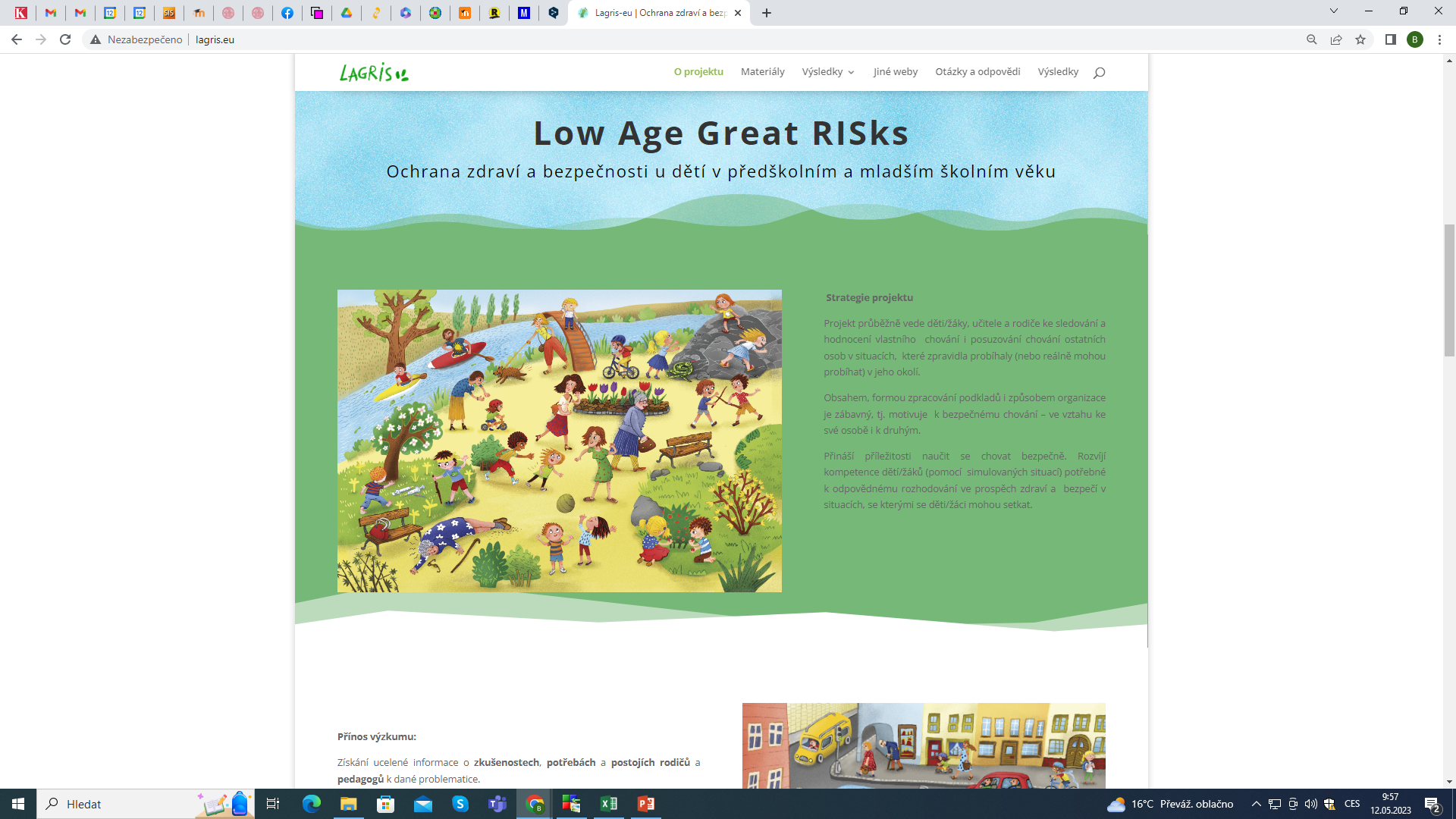 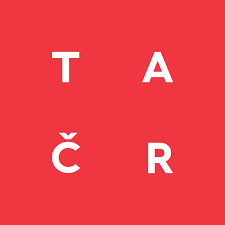 Edukační workshop 2. část
Bezpečnost a ochrana zdraví dětí v prostředí rodiny a školy
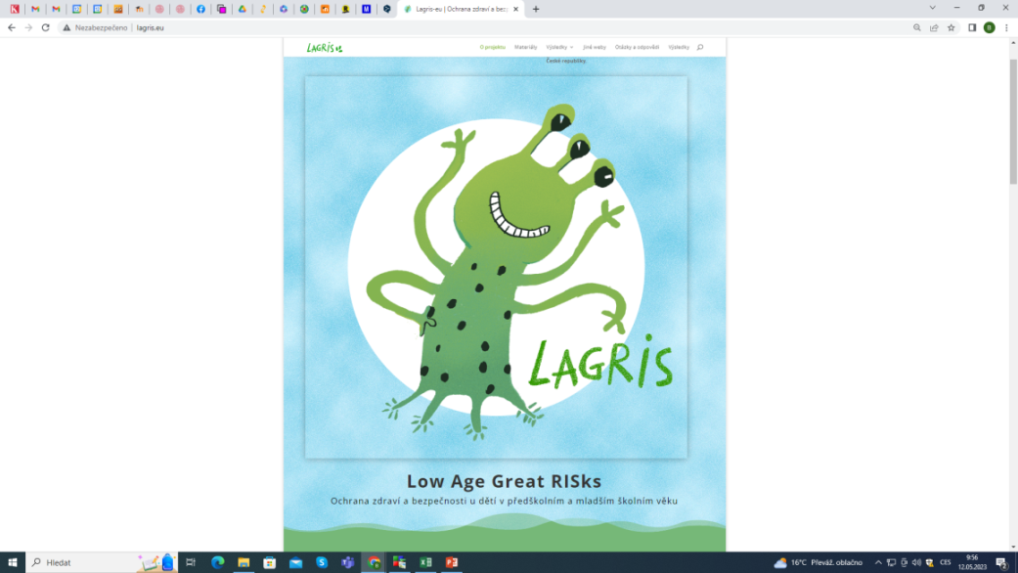 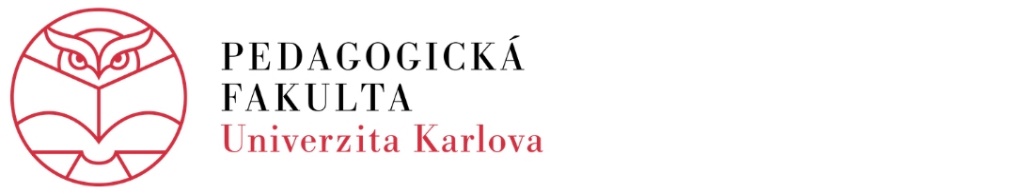 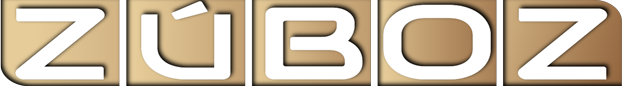 Projekt LAGRIS - TL03000213: Analýza a podpora rozvoje kompetencí dětí v oblasti bezpečnosti a ochrany zdraví.
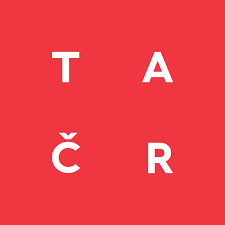 LAGRIS   - reaguje na aktuální potřeby BOZ
Výstupy projektu: 
Komplexní edukační materiály určené pro aktivní práci s dětmi  - pro učitele MŠ a 1. st. ZŠ a rodiče.
Workshopy, webová stránka, odborné publikace.

Staví na poznatcích získaných z vlastního výzkumu 
Dotazníková šetření mezi učiteli a rodiči na spolupracujících ZŠ a MŠ v jednotlivých etapách projektu.
Evaluace kompetencí dětí v předškolním věku, a žáků v 1., 3., 5. ročníku ZŠ provedené na spolupracujících ZŠ a MŠ.
Rozhovory s učiteli a rodiči na spolupracujících ZŠ a MŠ.
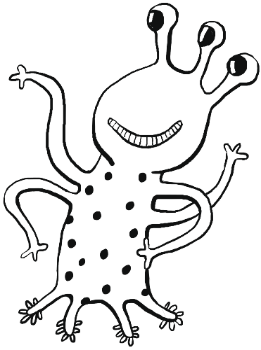 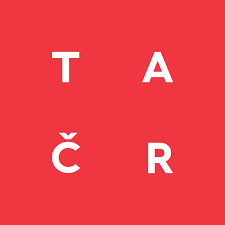 ???  Známe aktuální rizika ??? Brainstorming k níže položeným otázkám
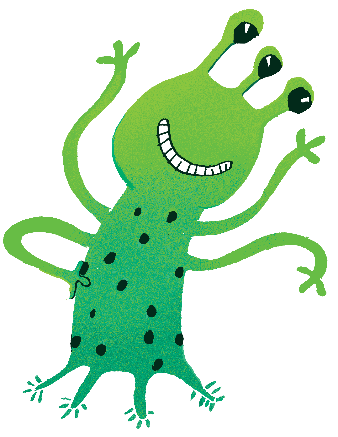 Otázka 1 : 

V čem spatřujete potencionální rizika ohrožení dětí předškolního věku a žáků ml. školního věku (dle Vašich aktuálních zkušeností)
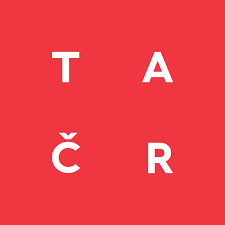 ???   Dokážeme děti/žáky ochránit???
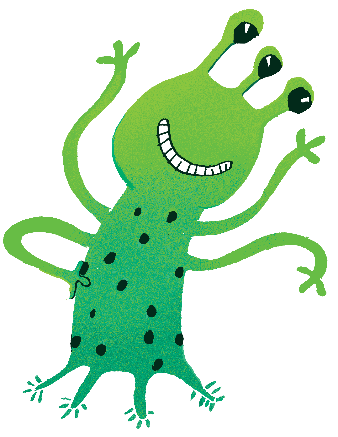 Otázka 2 :

Kterým bezpečnostním tématům by měla být aktuálně věnována pozornost  ve vzdělávání 
O kterých tématech byste uvítali více informací?
[Speaker Notes: Mind map]
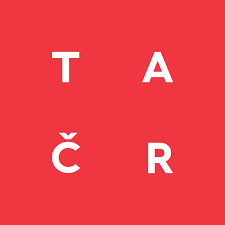 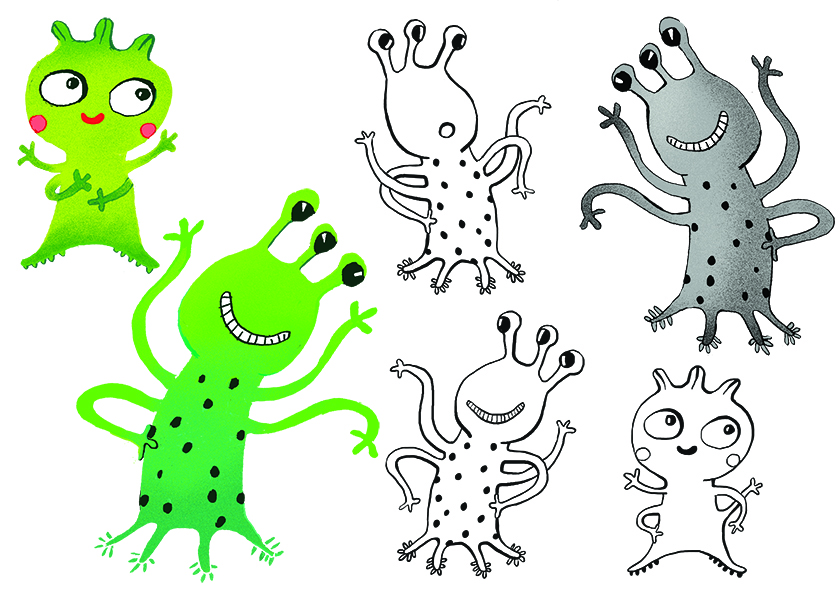 Výzkumné šetření  Lagris (2022)
Anonymní dotazníkové šetření mezi pedagogickými pracovníky mateřských a základních škol 
 11 MŠ a ZŠ (Praha)
 227 respondentů pedagogů

Zjišťováno:
Jak pedagogové hodnotí vlastní kompetence v oblasti BOZ?  
	Ve kterých tématech by se chtěli vzdělávat? 
Jaké edukační materiály zaměřené na rozvoj kompetencí dětí v oblasti BOZ pedagogové využívají/preferují? 
Jaká bezpečnostní témata nejsou z pohledu pedagogů dostatečně zpracována v edukačních materiálech?
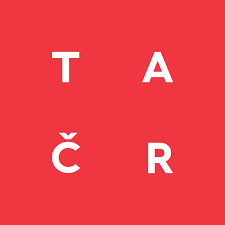 Jaká bezpečnostní témata nejsou z pohledu pedagogů dostatečně zpracována v edukačních materiálech?
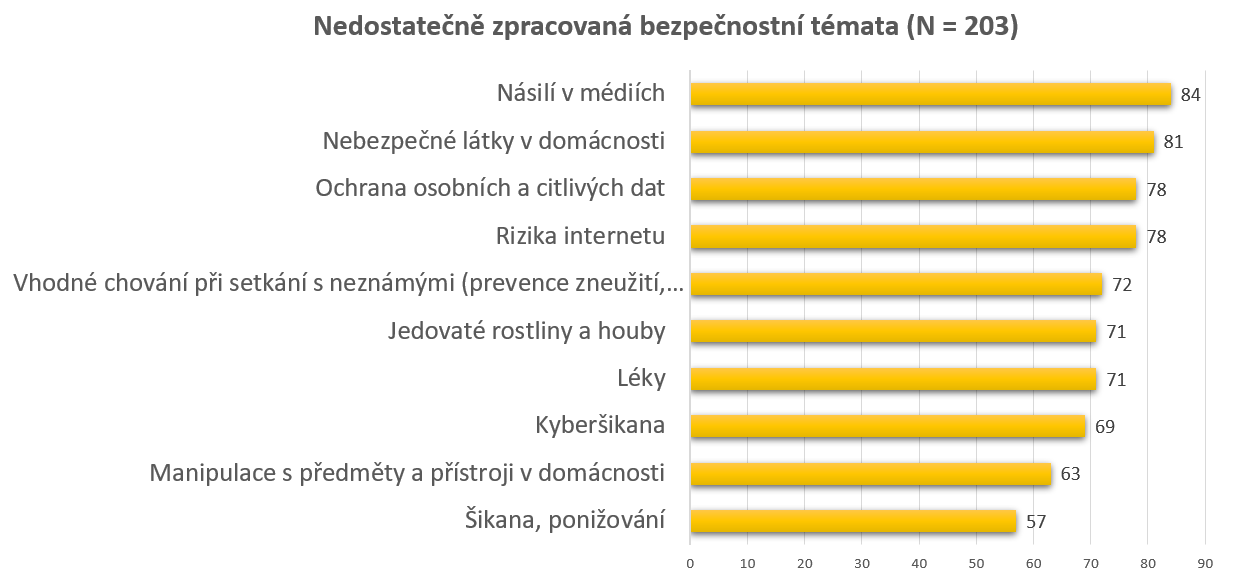 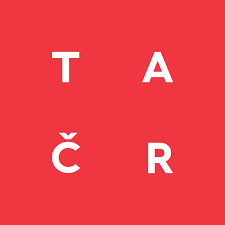 Klíčová zjištění
Bezpečné chování není pro všechny dětí/žáky samozřejmostí  
je žádoucí hledat cesty, jak připravenost  dětí/žáků 
podpořit soulad s cílem projektu LAGRIS

Pedagogové se cítí připraveni, ale chybí jim vhodné didaktické materiály, které by mohli využívat. 

Zejména postrádají didakticky zpracované: 
 pomůcky  obsahově zaměřené na ochranu osobního bezpečí, kyberbezpečnosti
 materiály ve formě interaktivních aplikací  pro chytrá zařízení
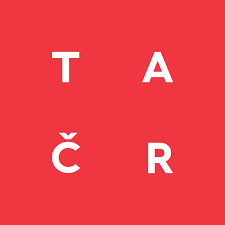 Témata, kterým bychom měli věnovat pozornost
Prezentace námětů účastníků a diskuze k položeným otázkám v brainstormingu.
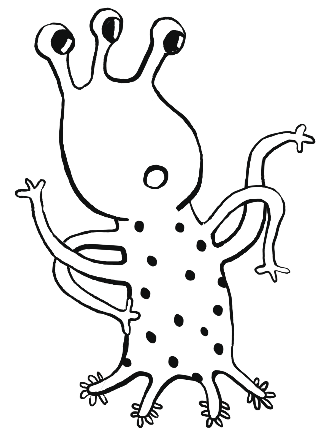